Речевое развитие
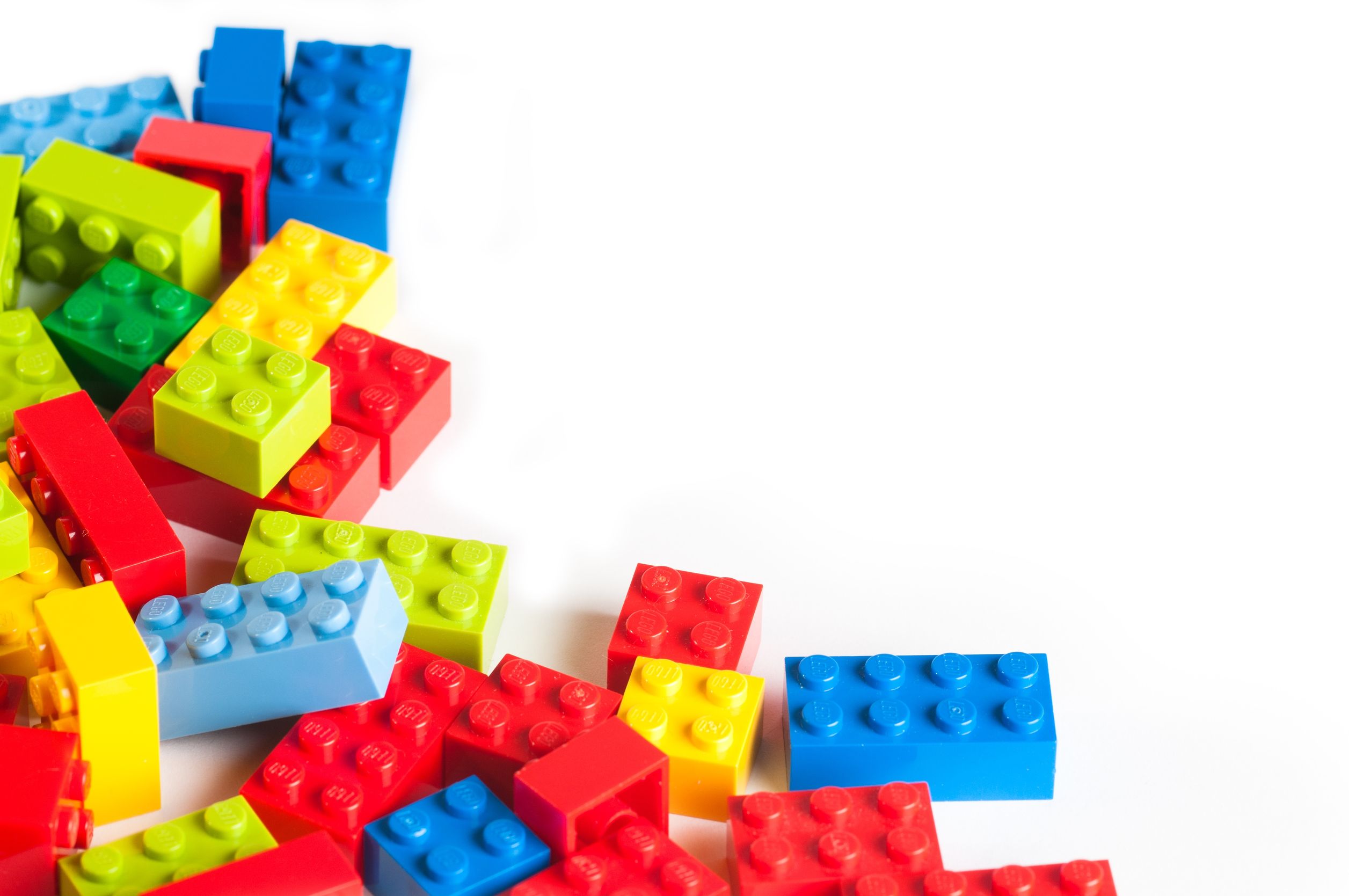 Д/и «Составь синквейн»
Д/и "Сколько в слове слогов?"
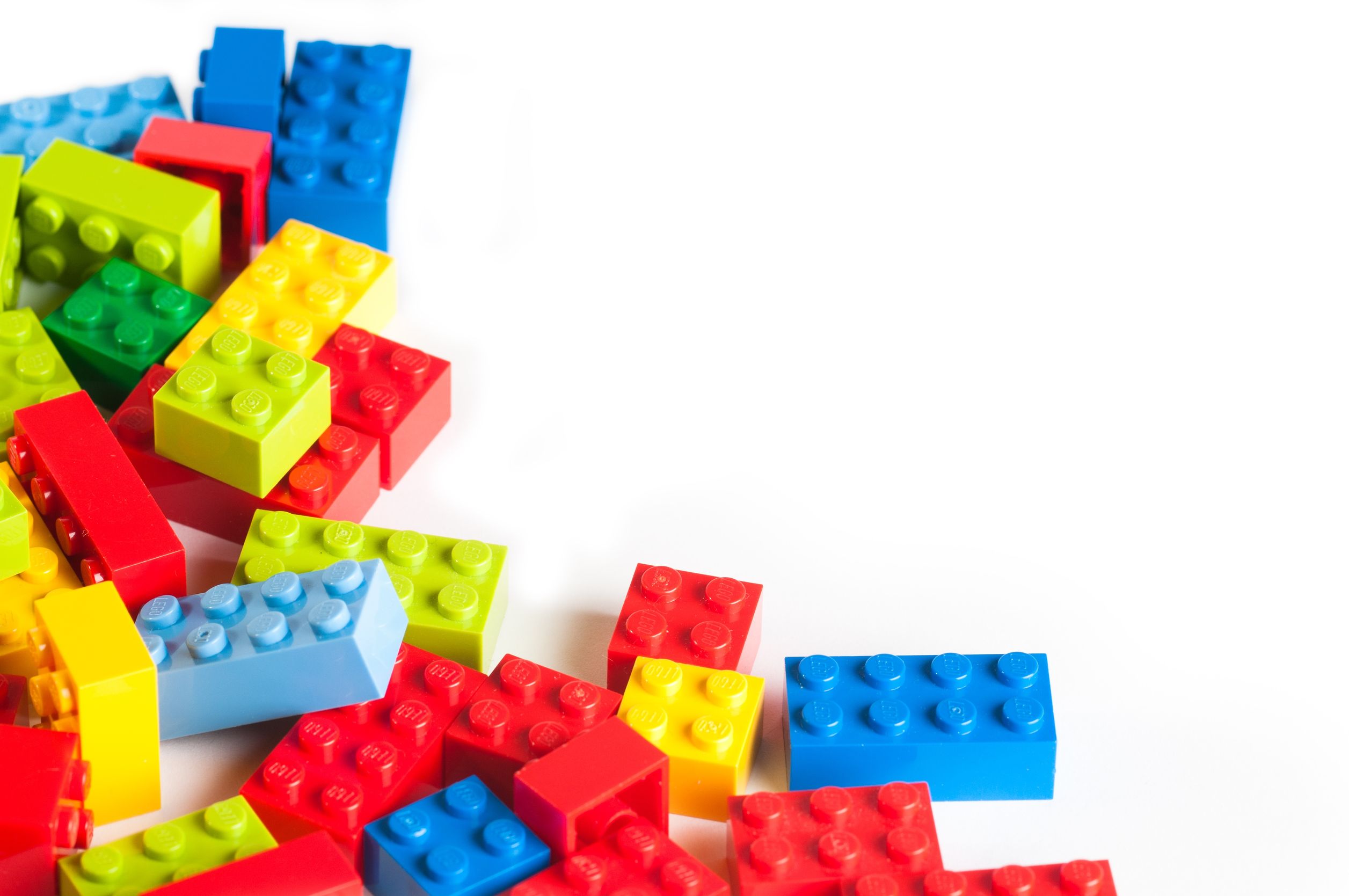 Д/и «Репортер»
Д/и «Волшебные истории или чудо игрушки»"
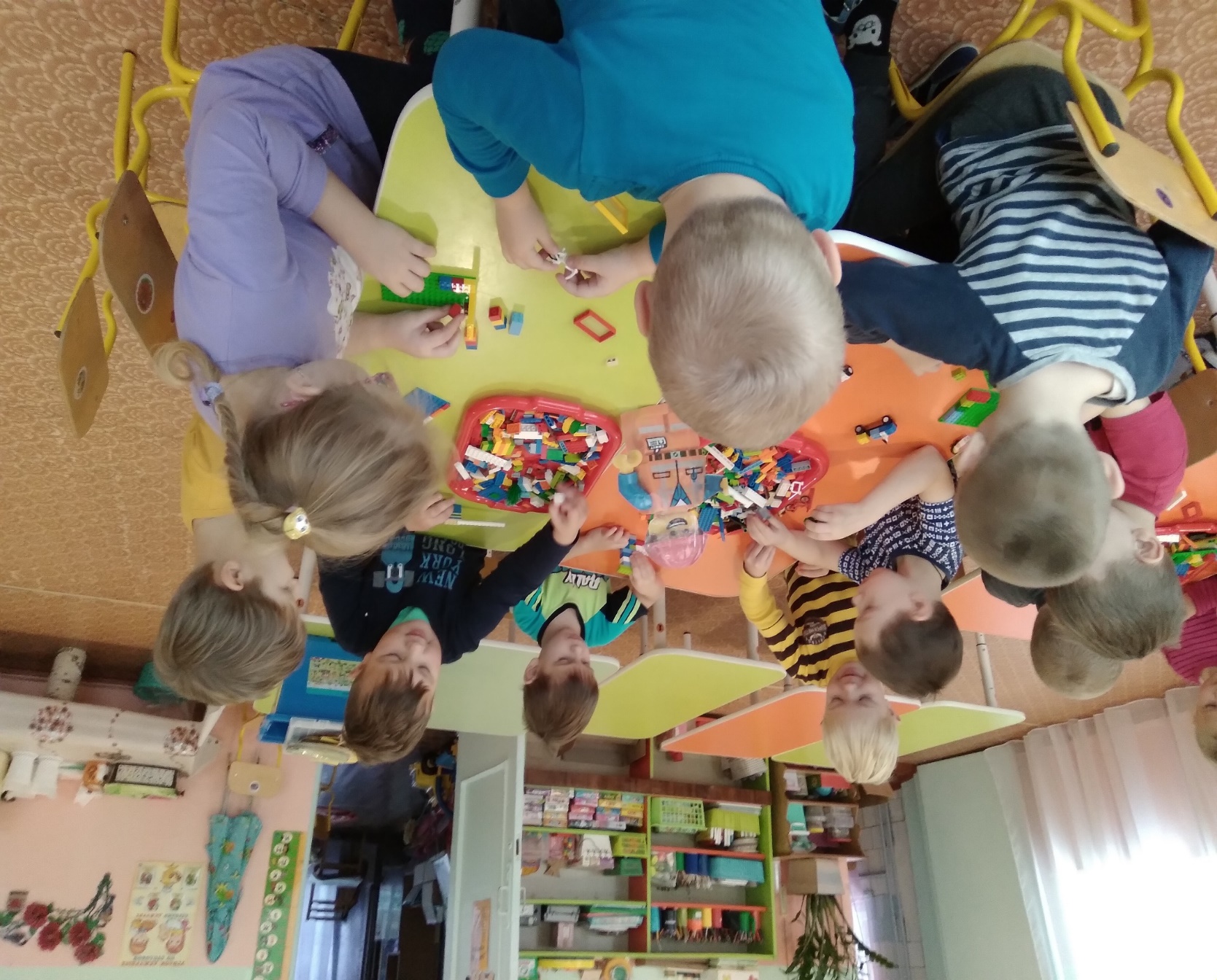 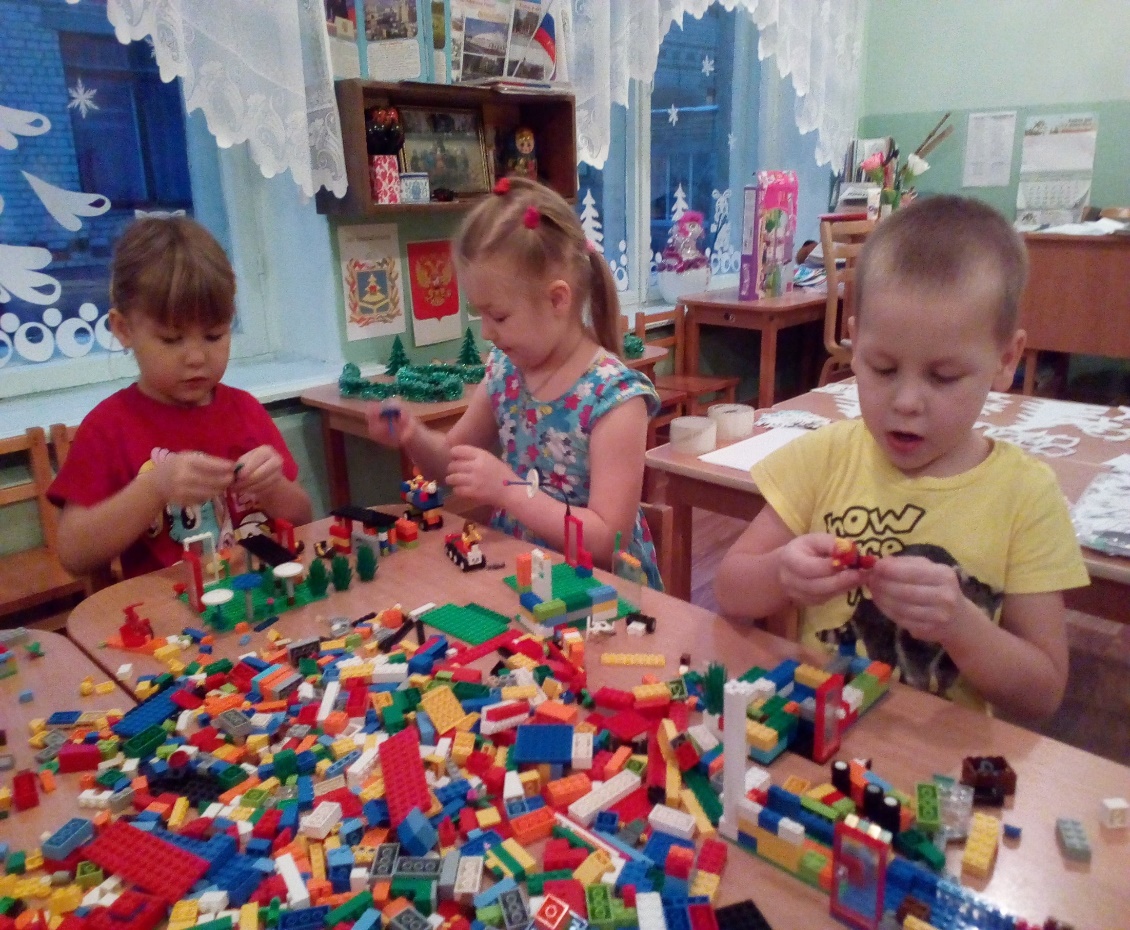 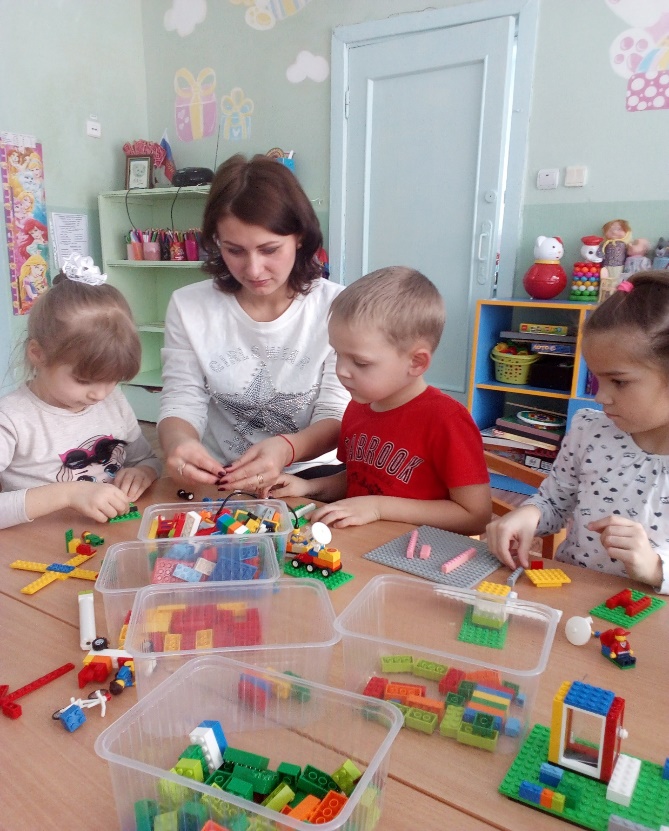 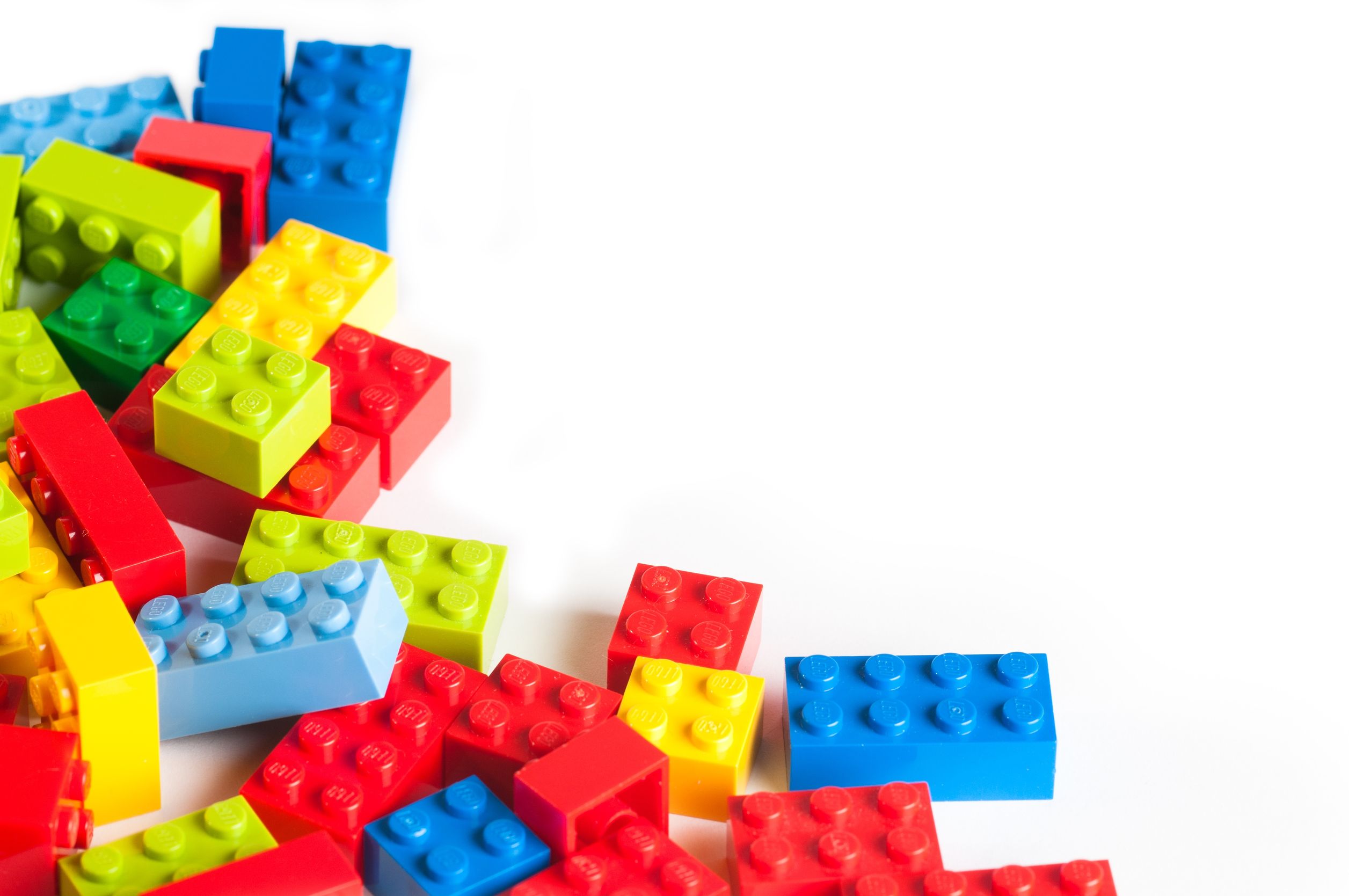 ««ИГРАЯ - ОБУЧАЕМ, ОБУЧАЯ – РАЗВИВАЕМ»»
Познавательное развитие
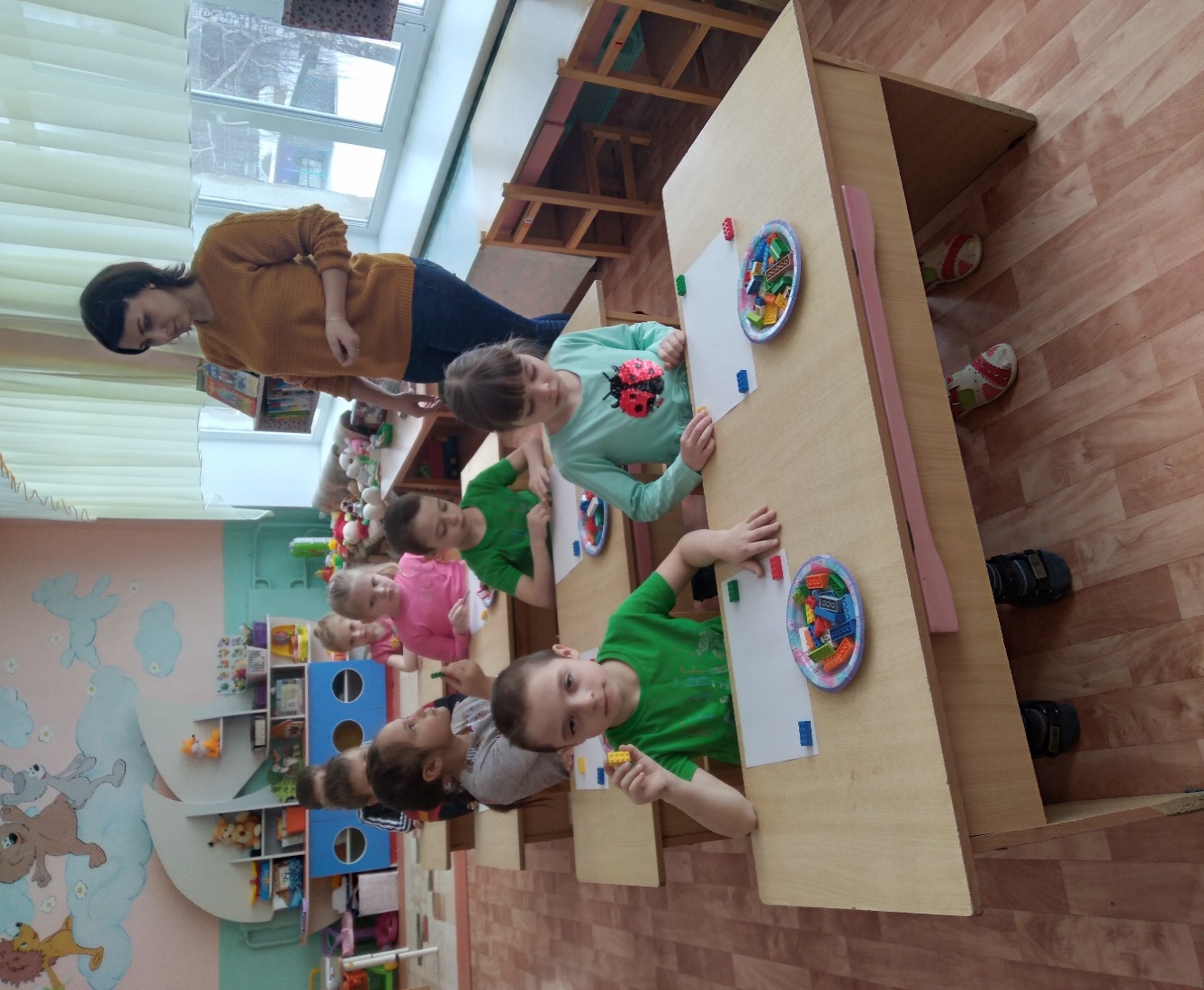 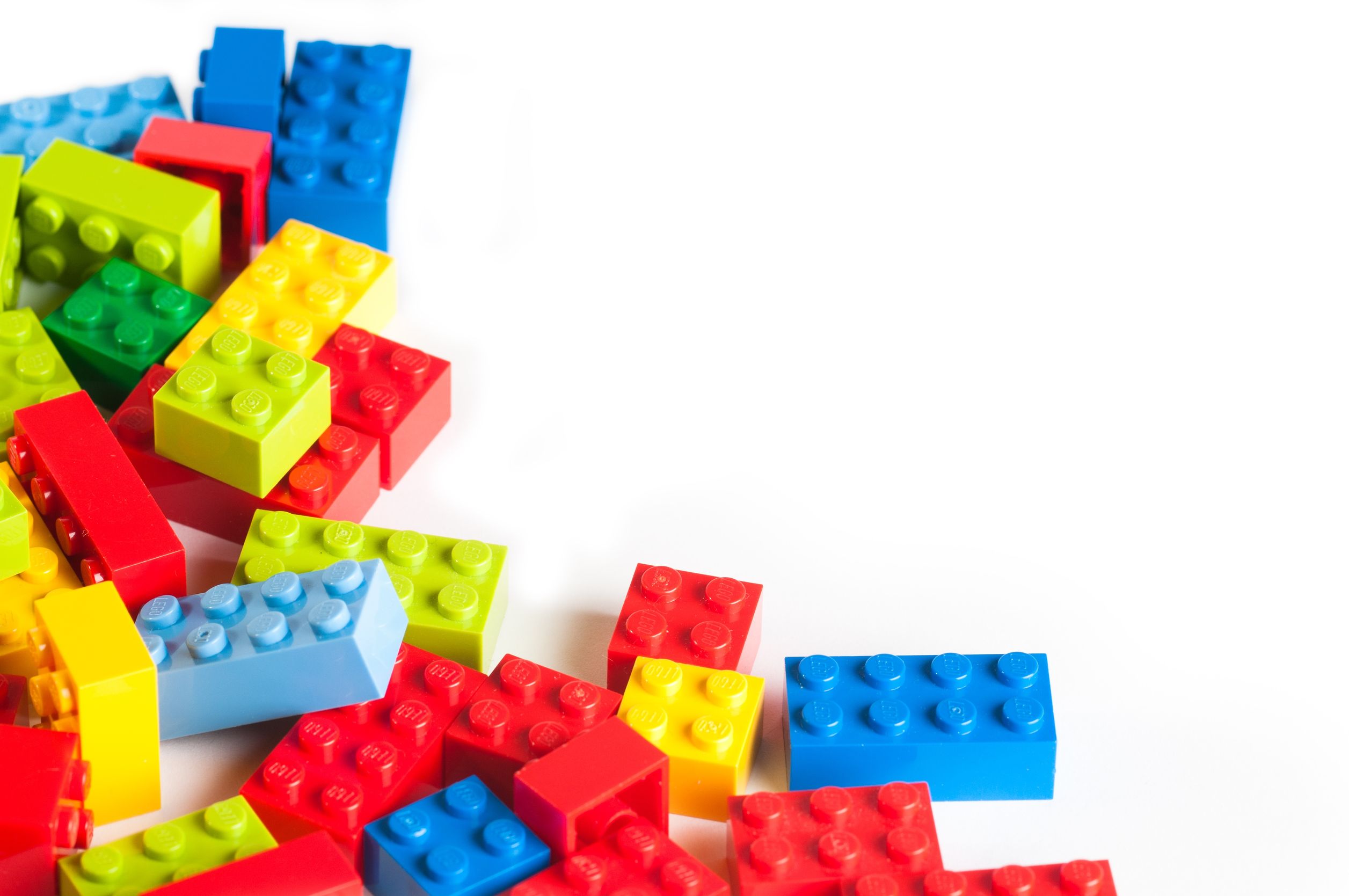 Д/и «Собери модель по ориентирам»
Д/и «Счетная лесенка»
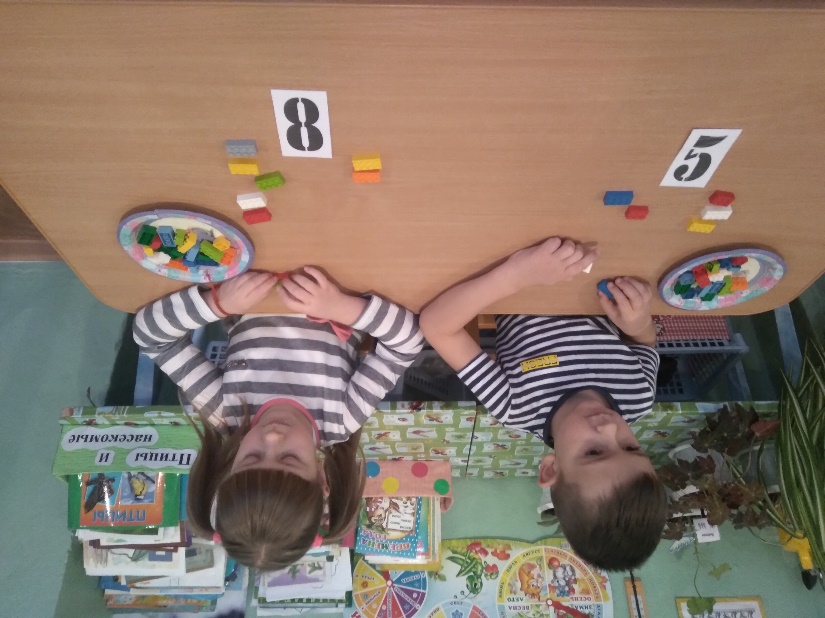 Д/и  «Веселая цифра»
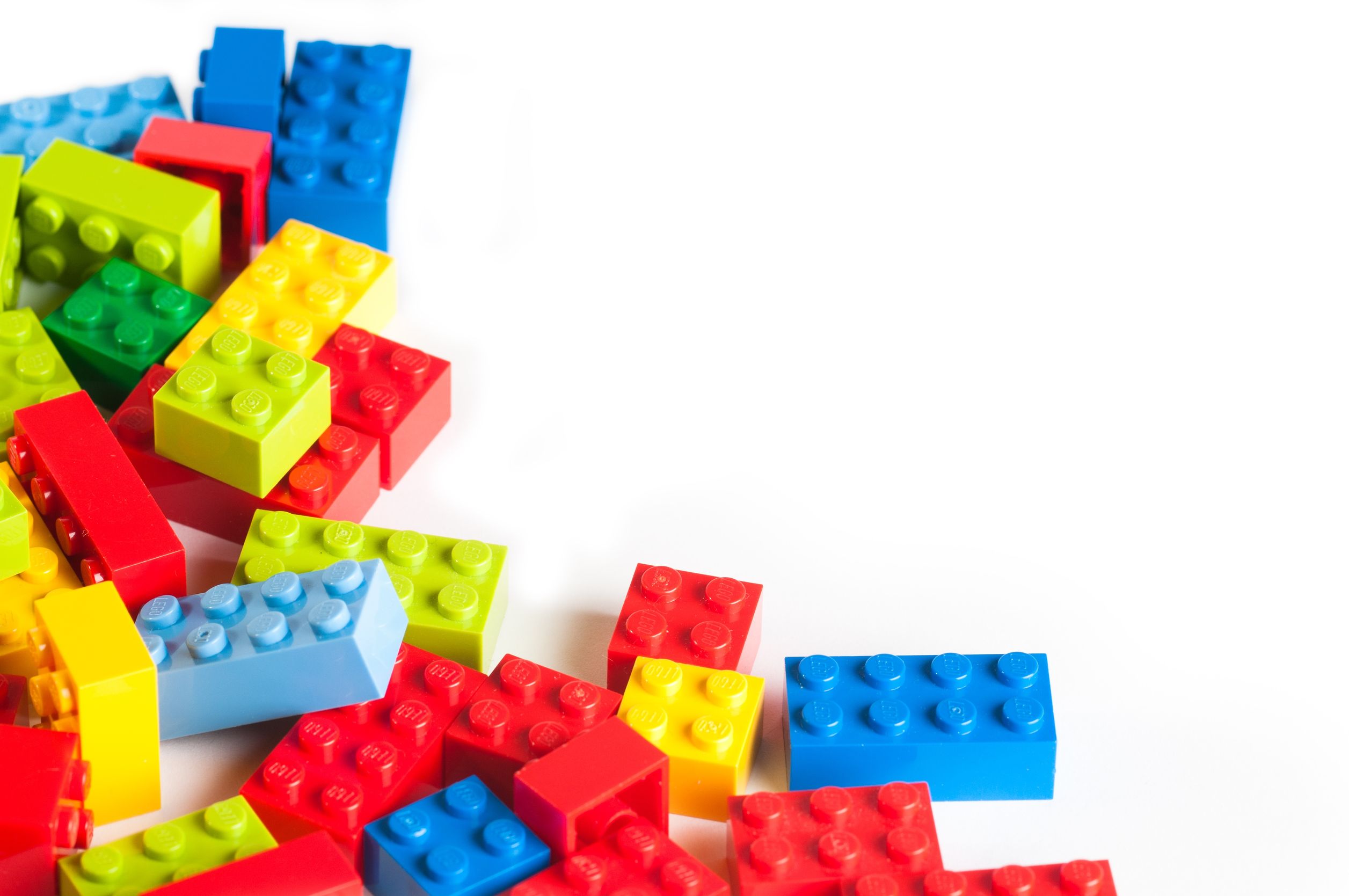 Д/и «Состав числа»
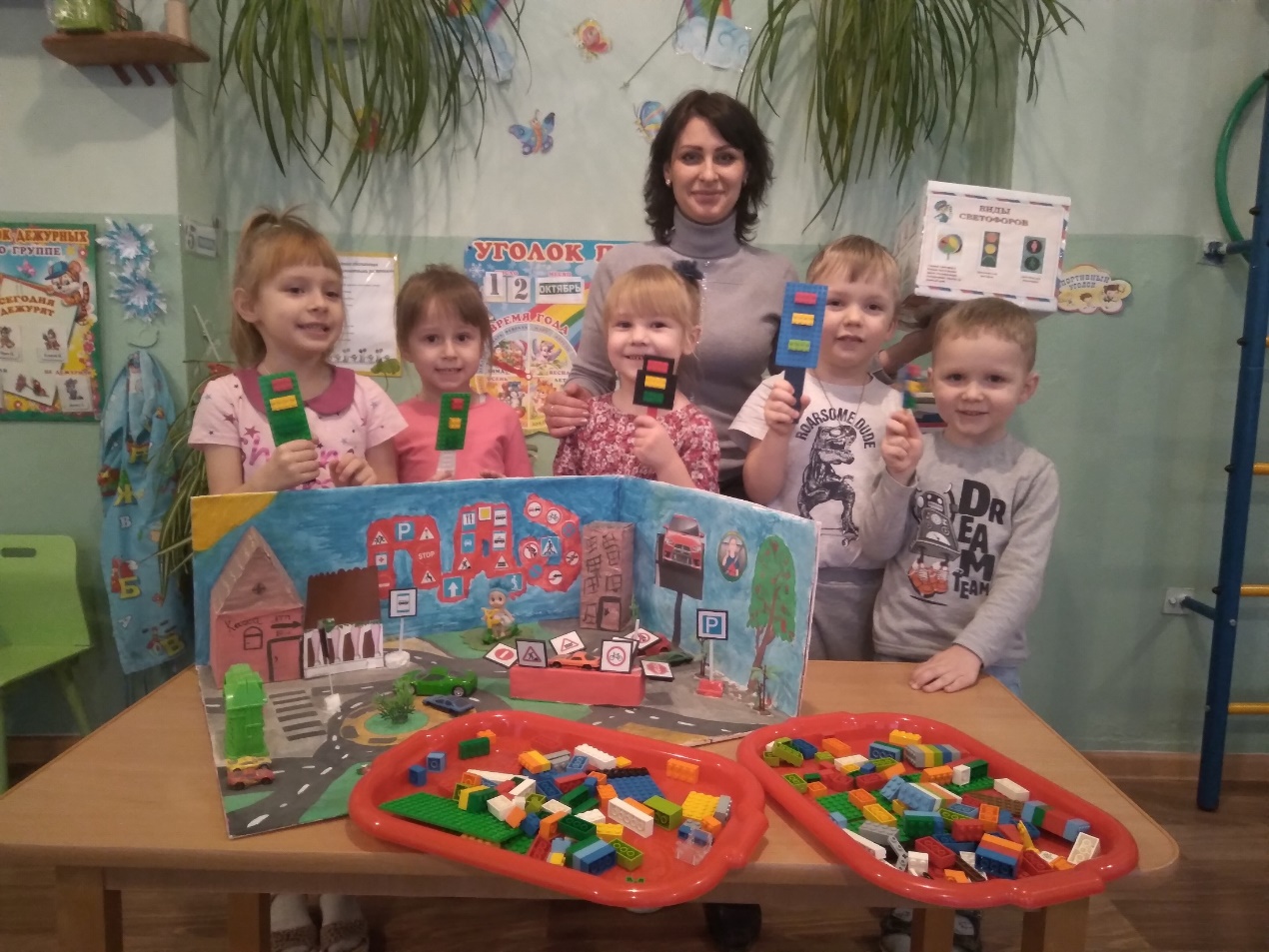 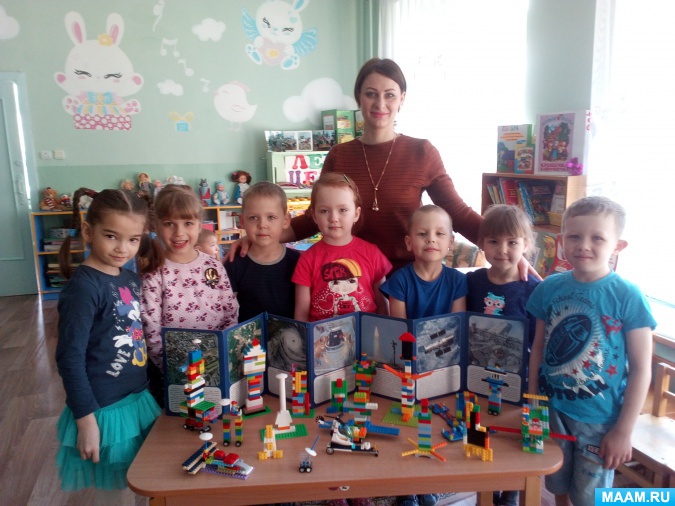 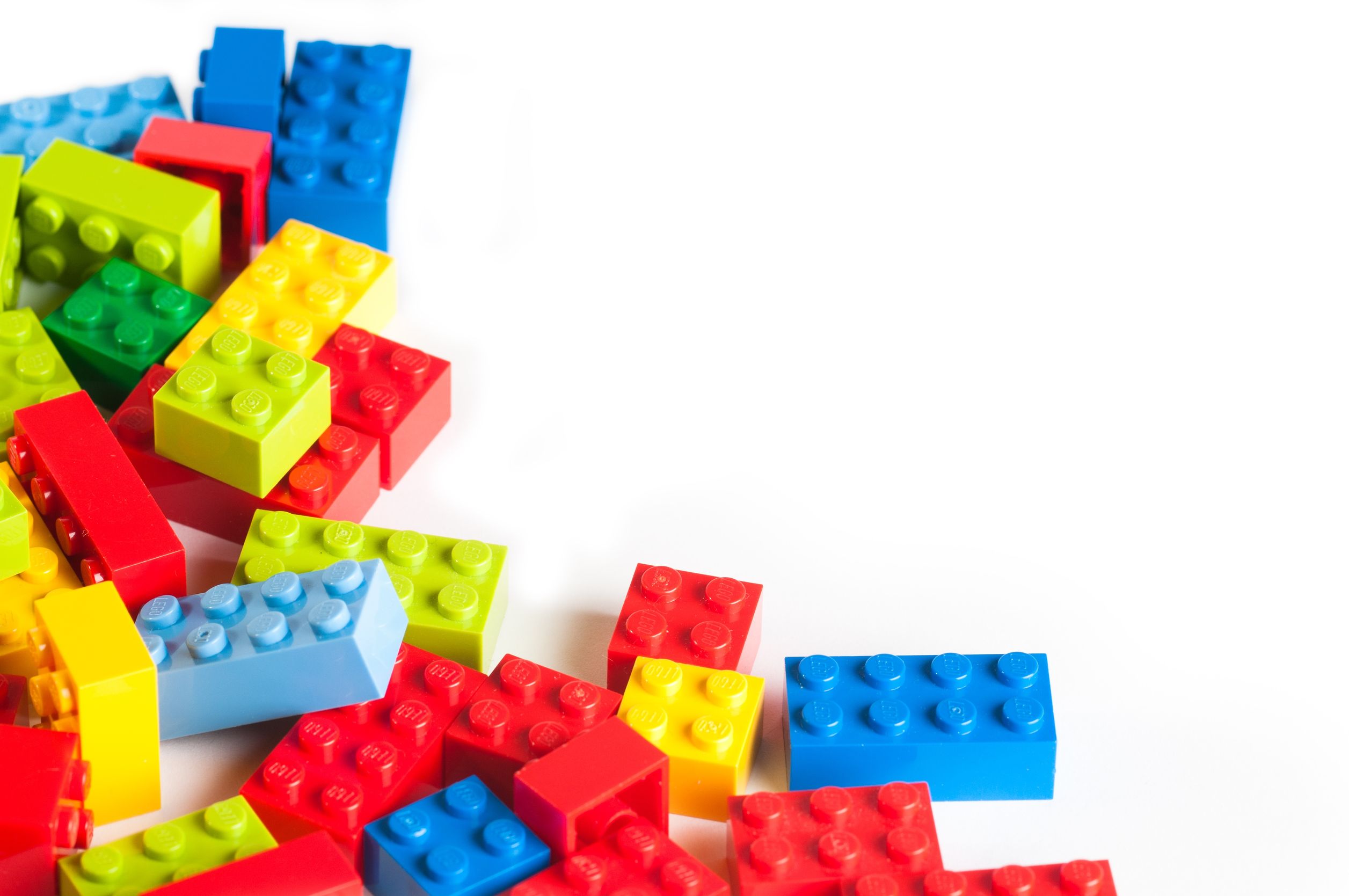 Д/и «Светофор»
Д/и «Космические корабли»
Художественно-эстетическое развитиеАппликация
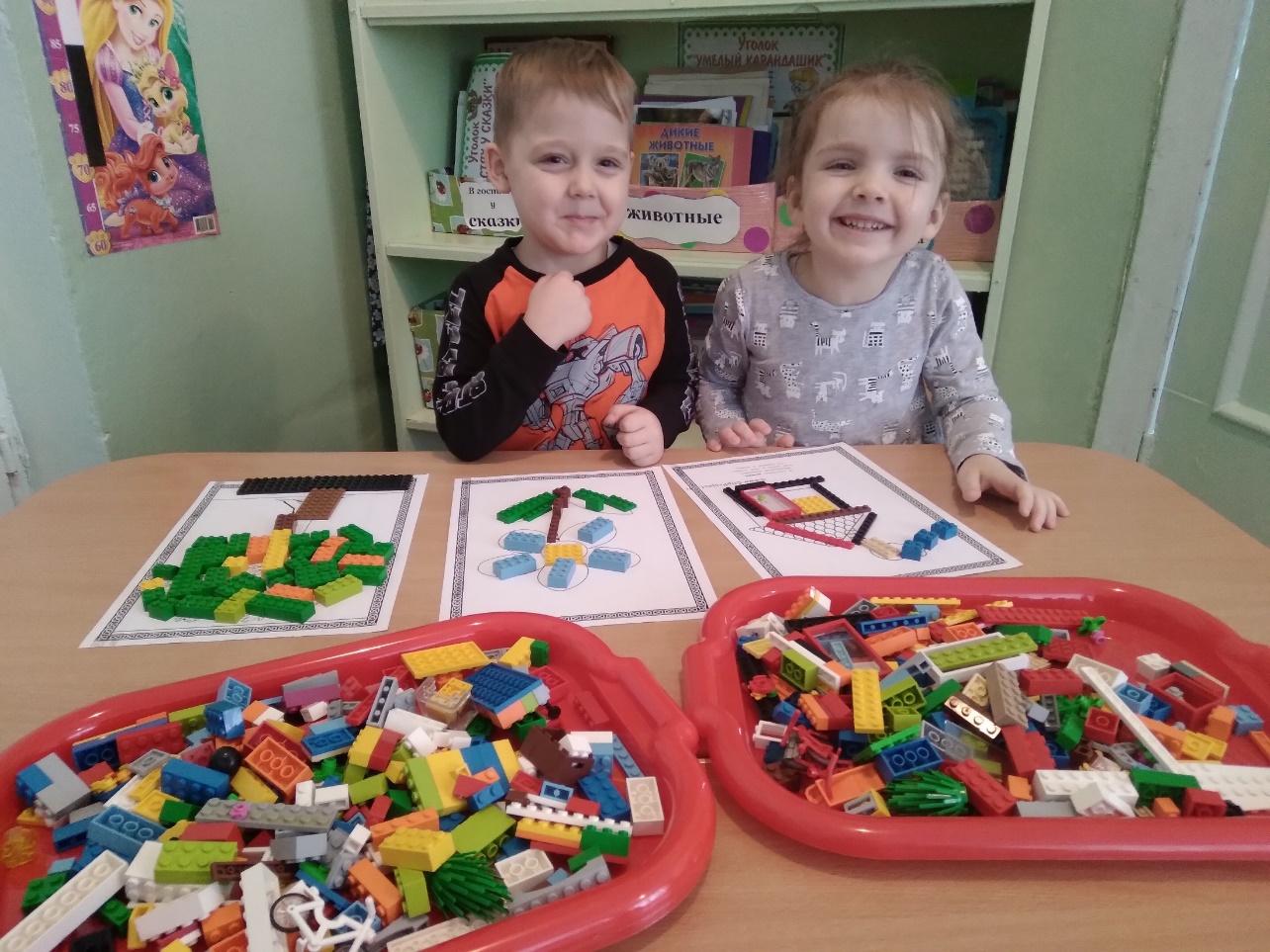 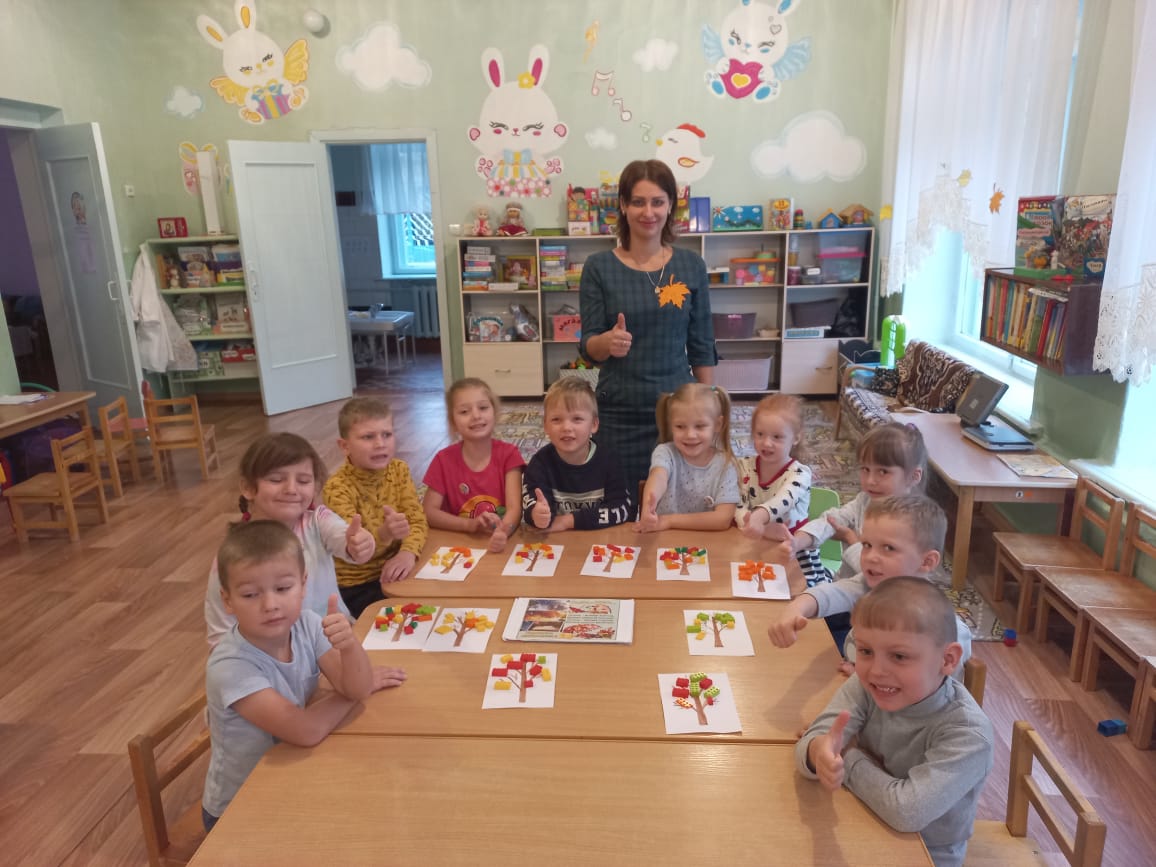 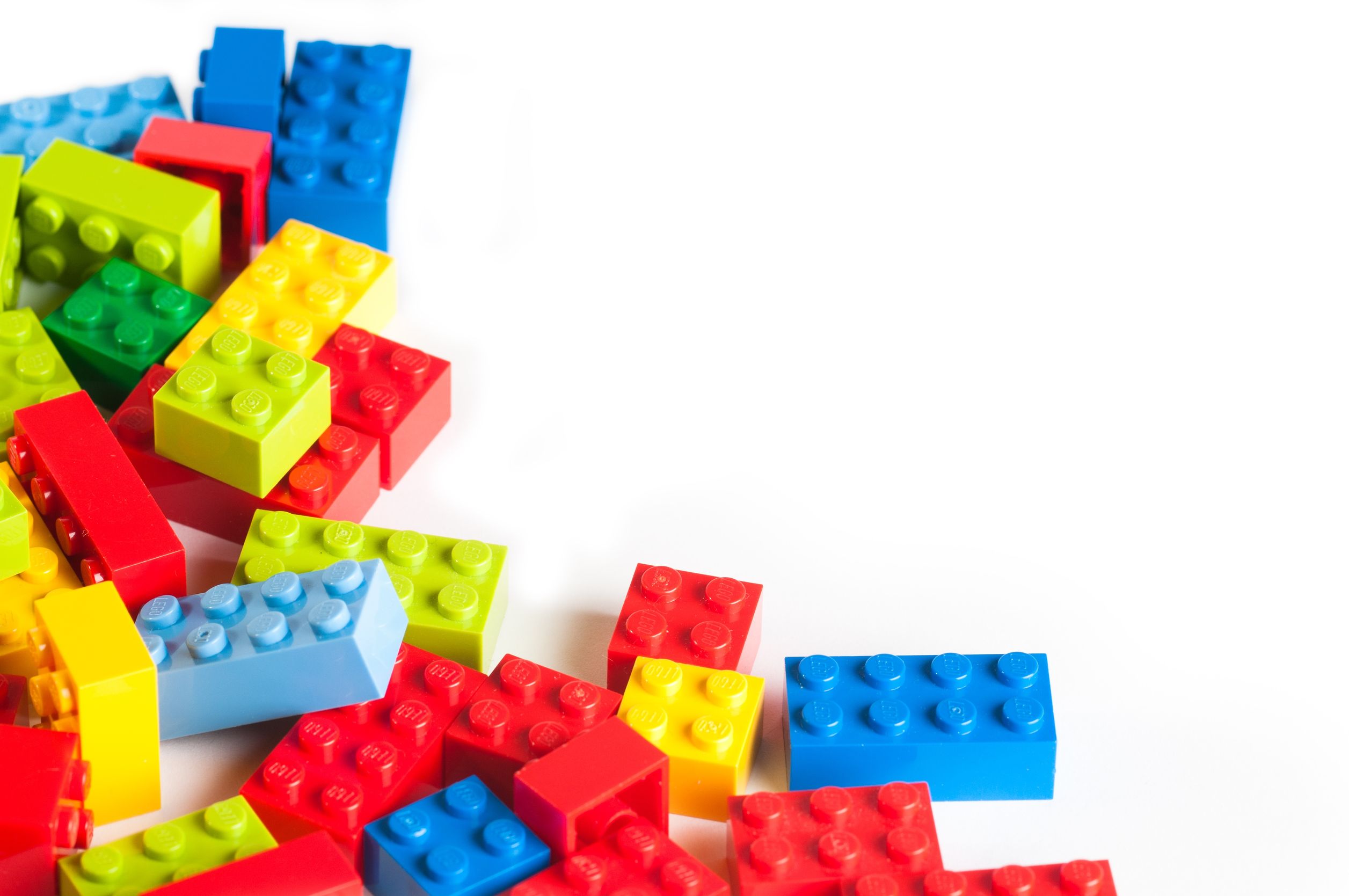 «Оживим предмет»
«Осеннее дерево»
Художественно-эстетическое развитиеРисование«LEGO -печать»
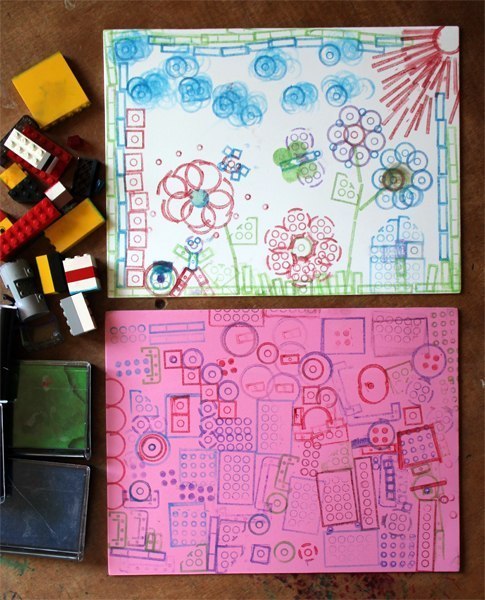 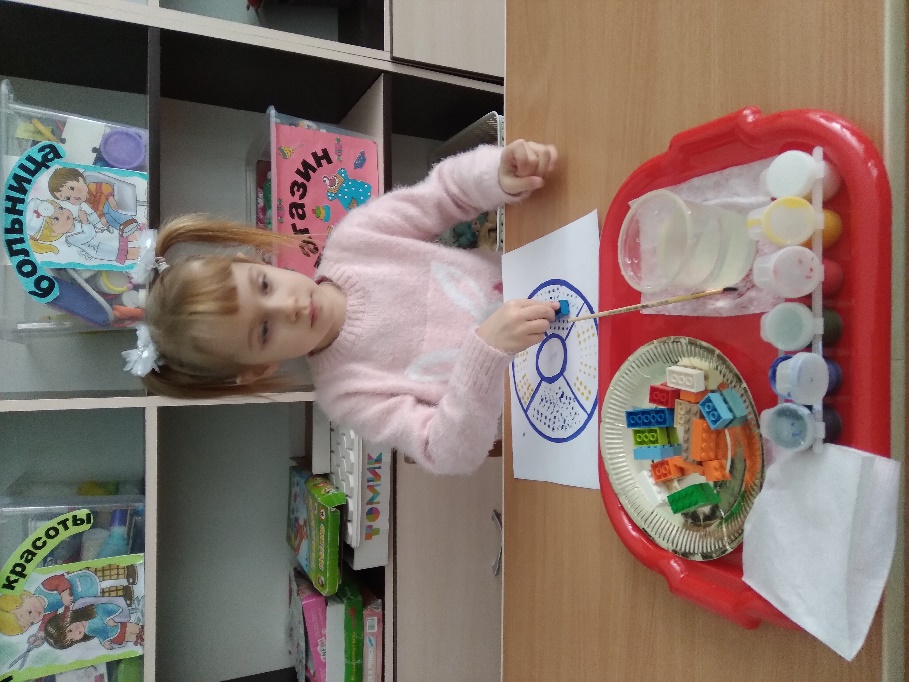 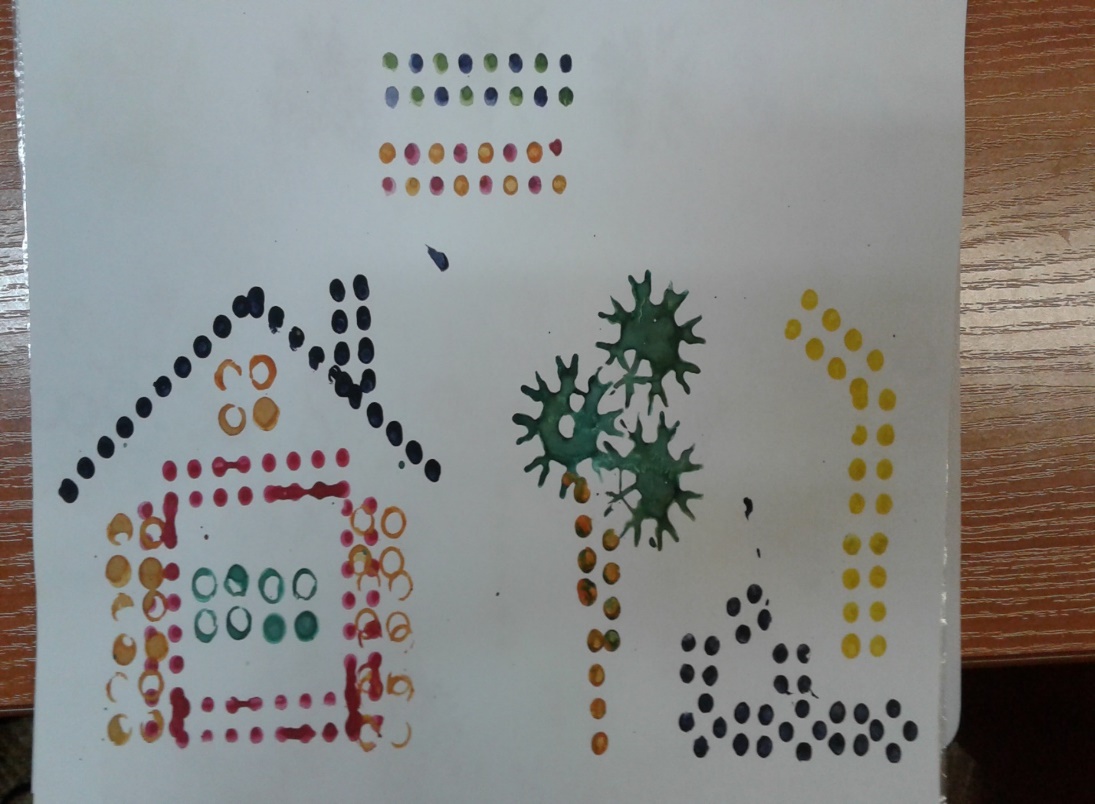 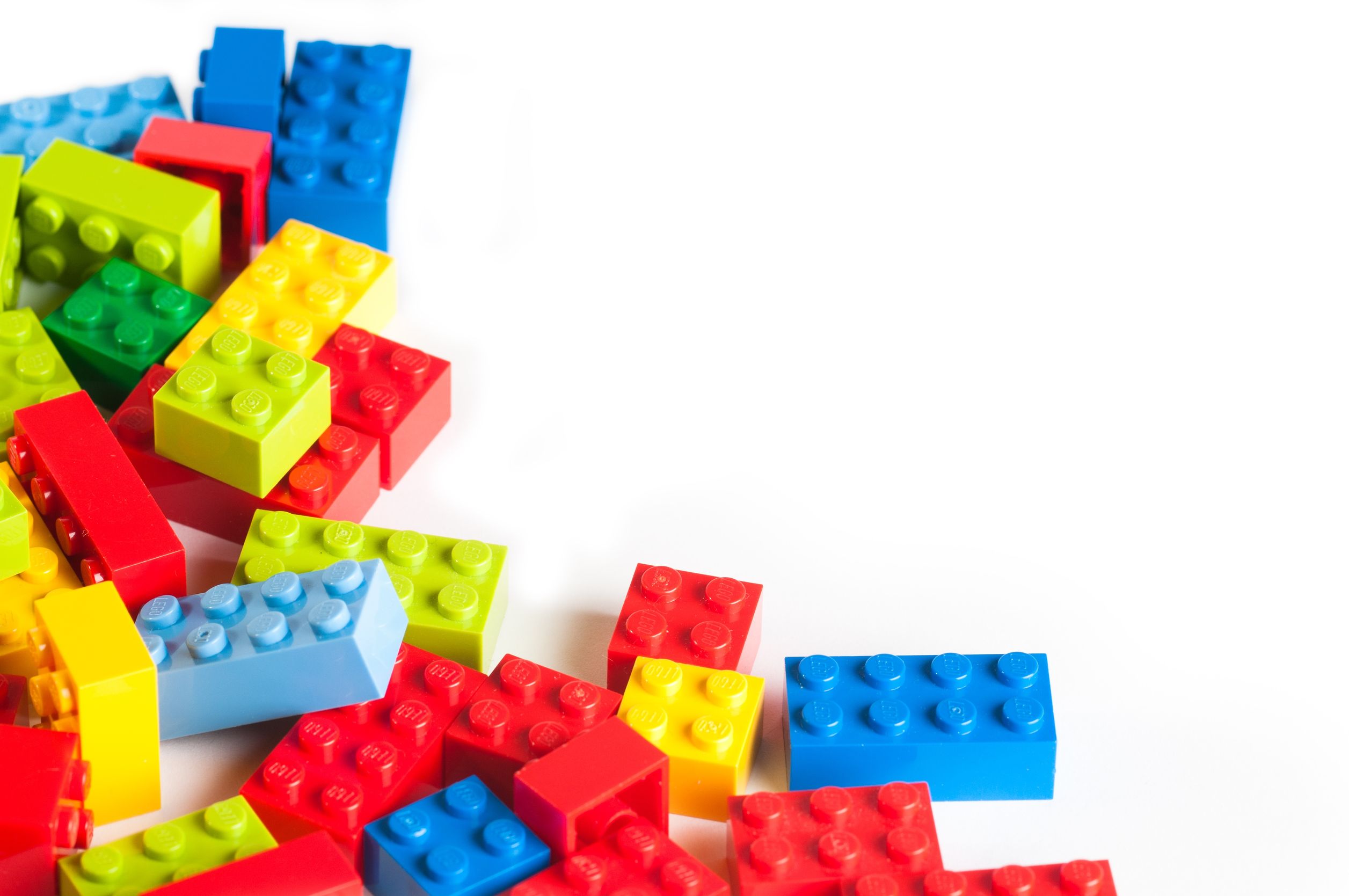 Художественно-эстетическое развитиеЛепка
«Новые герои»
«Дизайн дома»
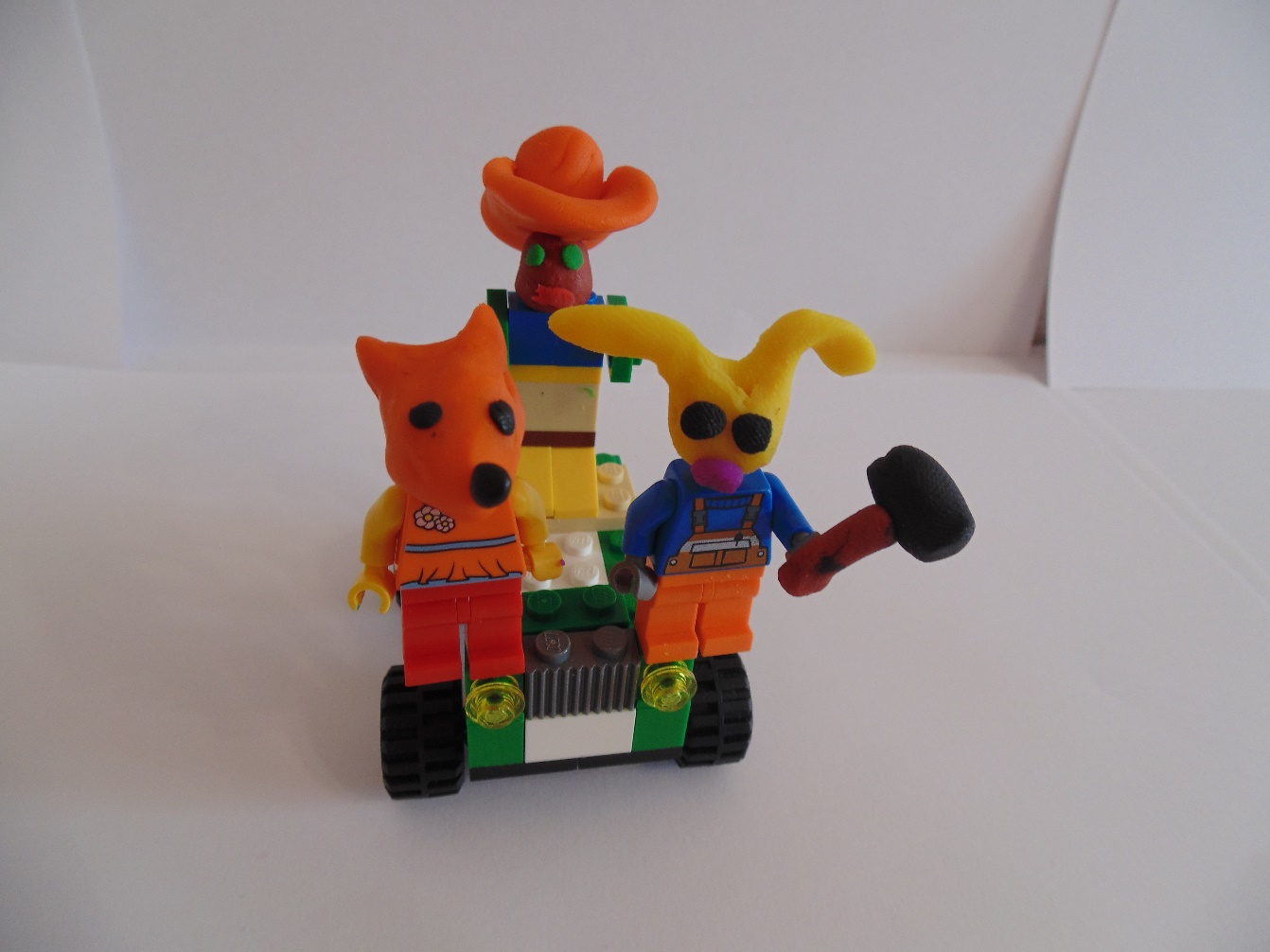 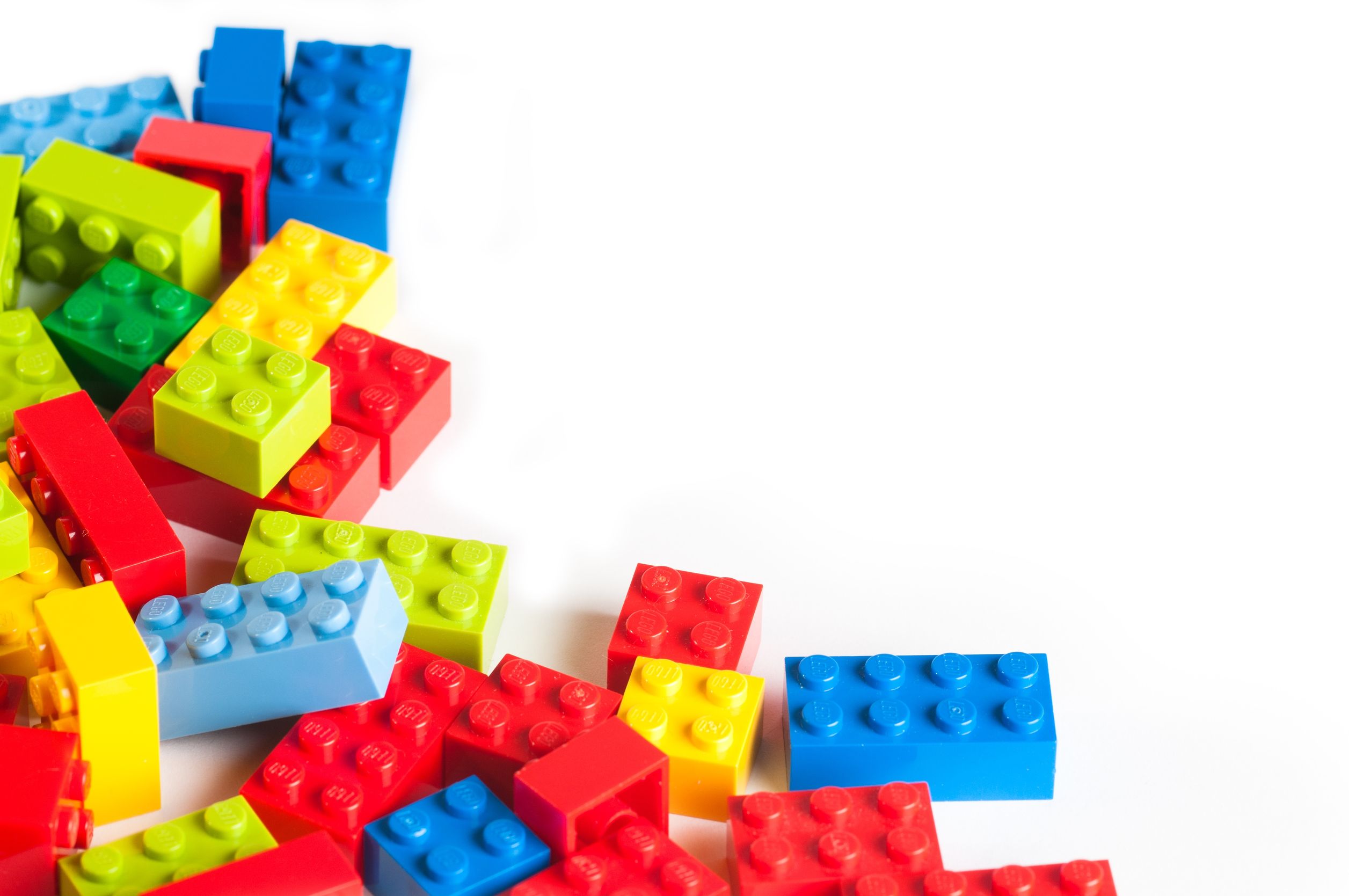 Физическое развитие
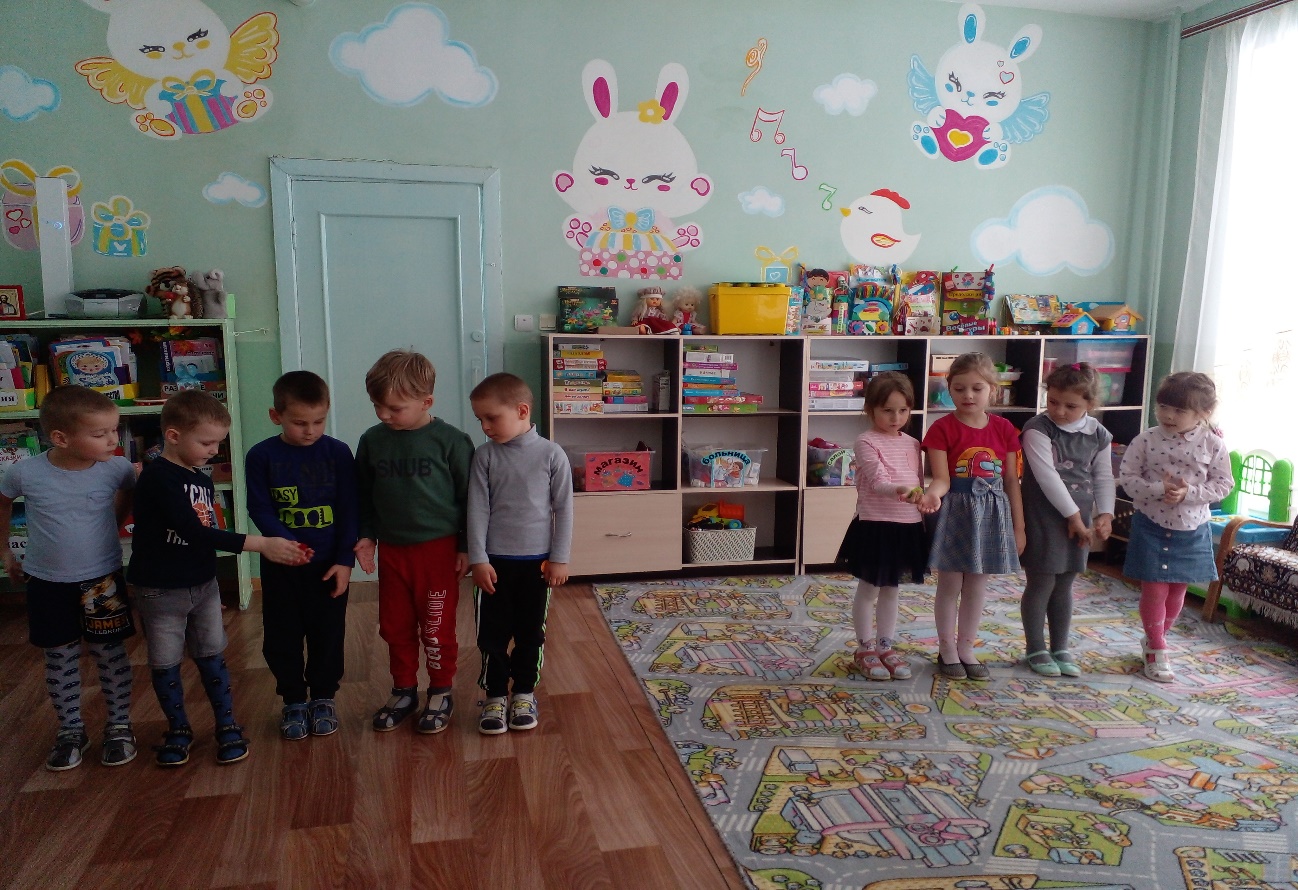 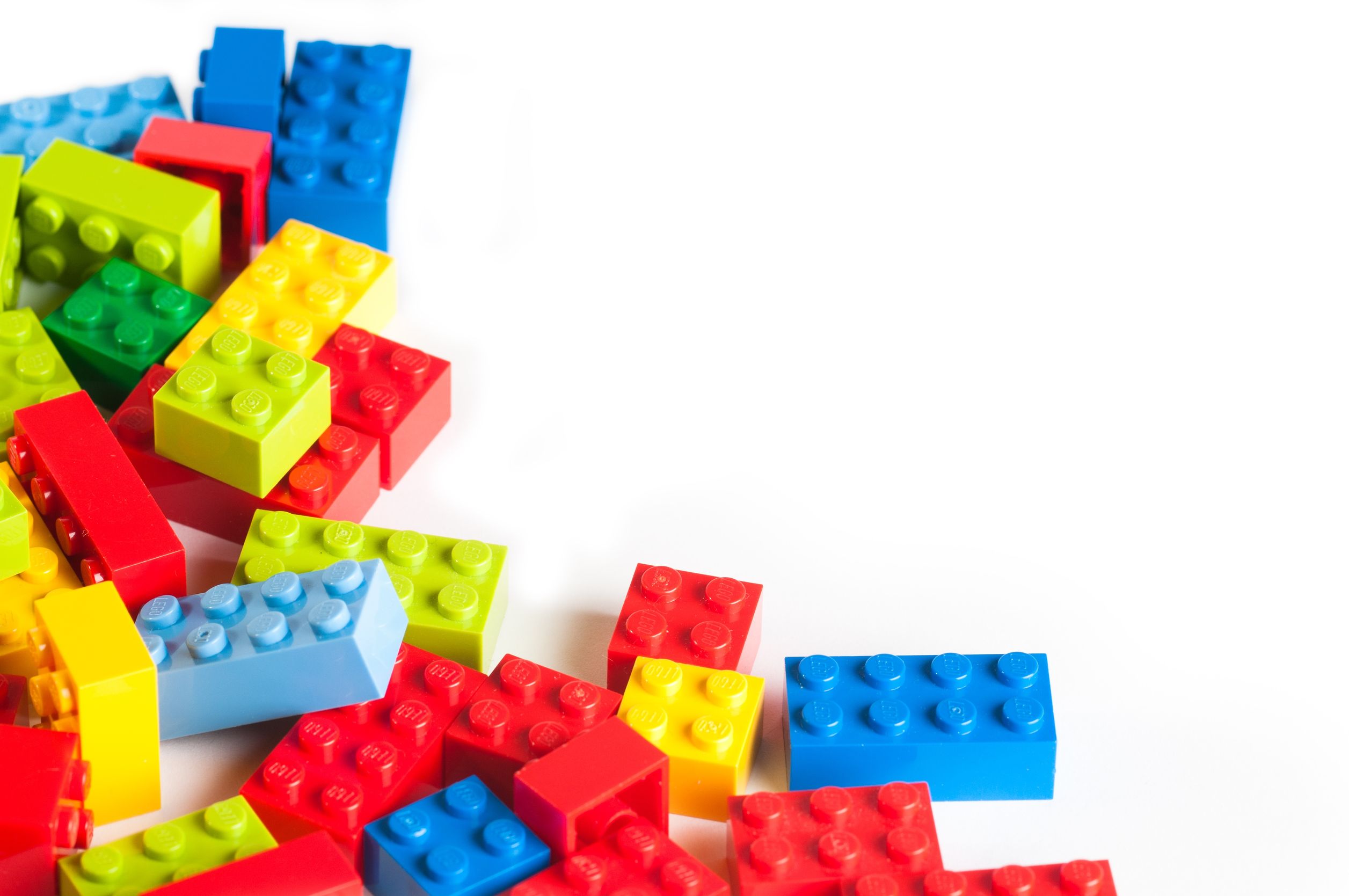 «Кто быстрее»
«Собери по цвету»
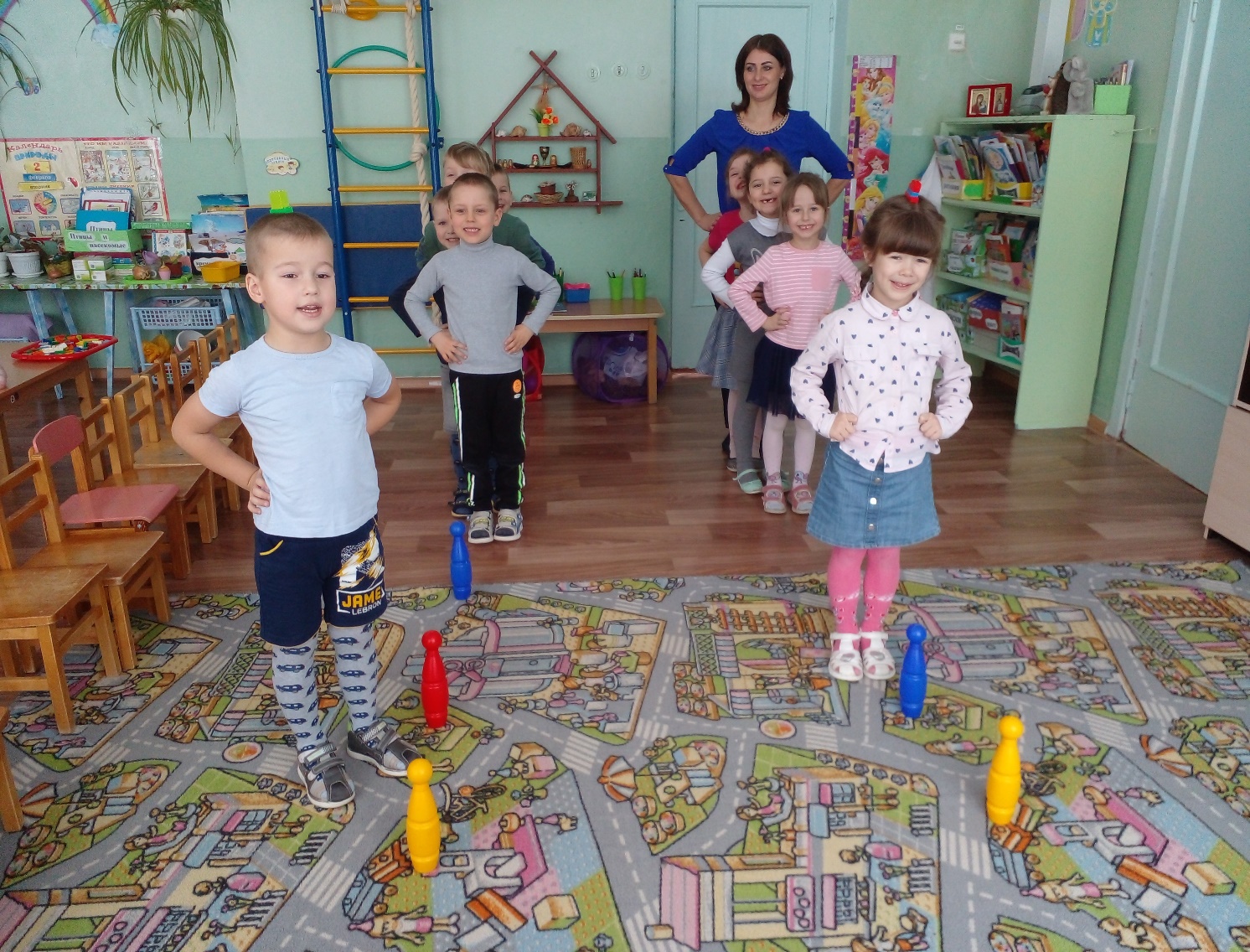 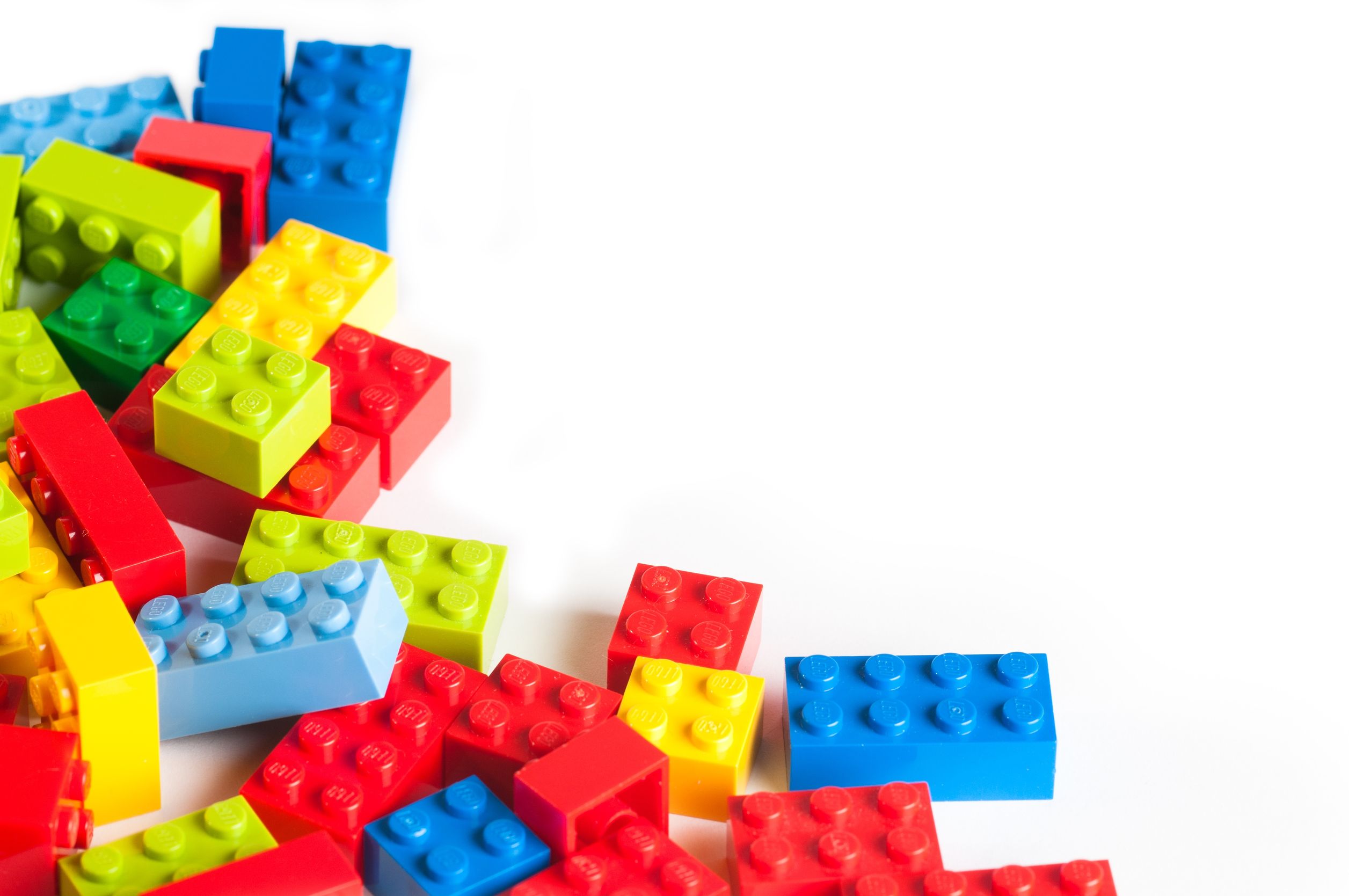 «Удержи и донеси»
Мы выходим на зарядку. Эй, проснись! Все по росту, по порядку Становись!
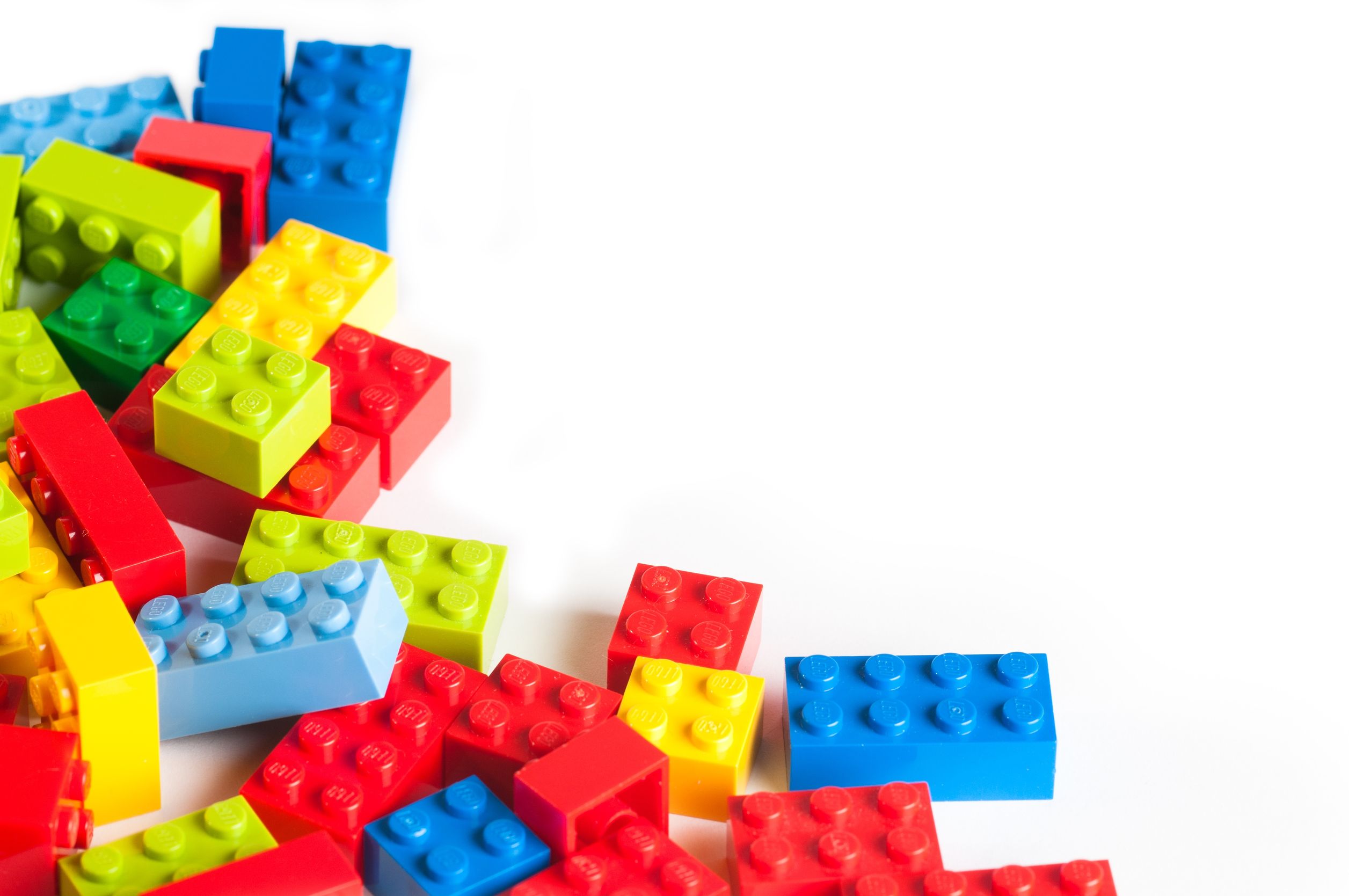 Корригирующий коврик
 «Лего - дорожка»